Past Simple   Αόριστος ΑπλόςRegular Verbs   Ομαλά Ρήματα
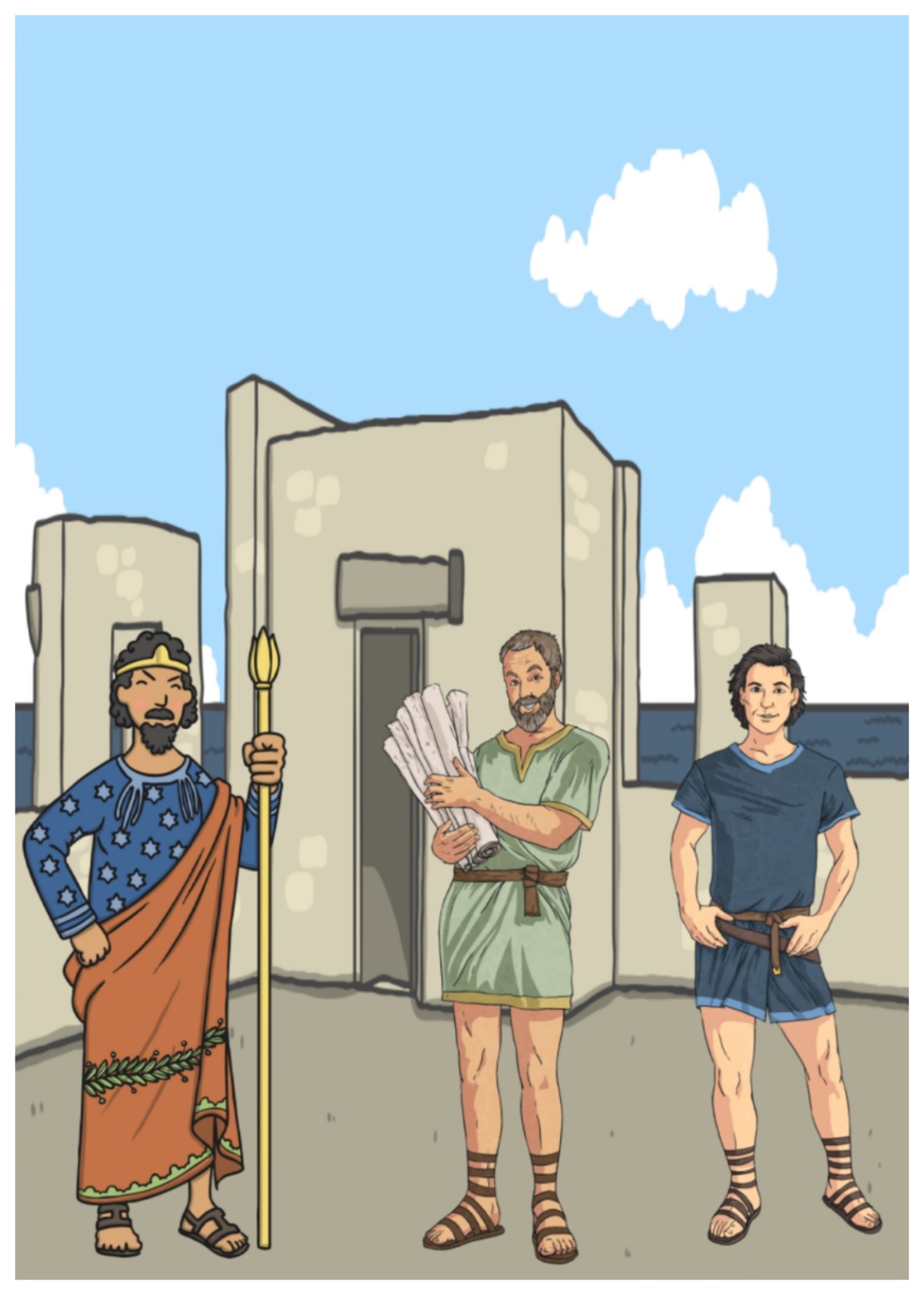 Minos, The King of Crete asked Daedalus and Icarus to  build a labyrinth.
But when they finished it, Minos jailed them.
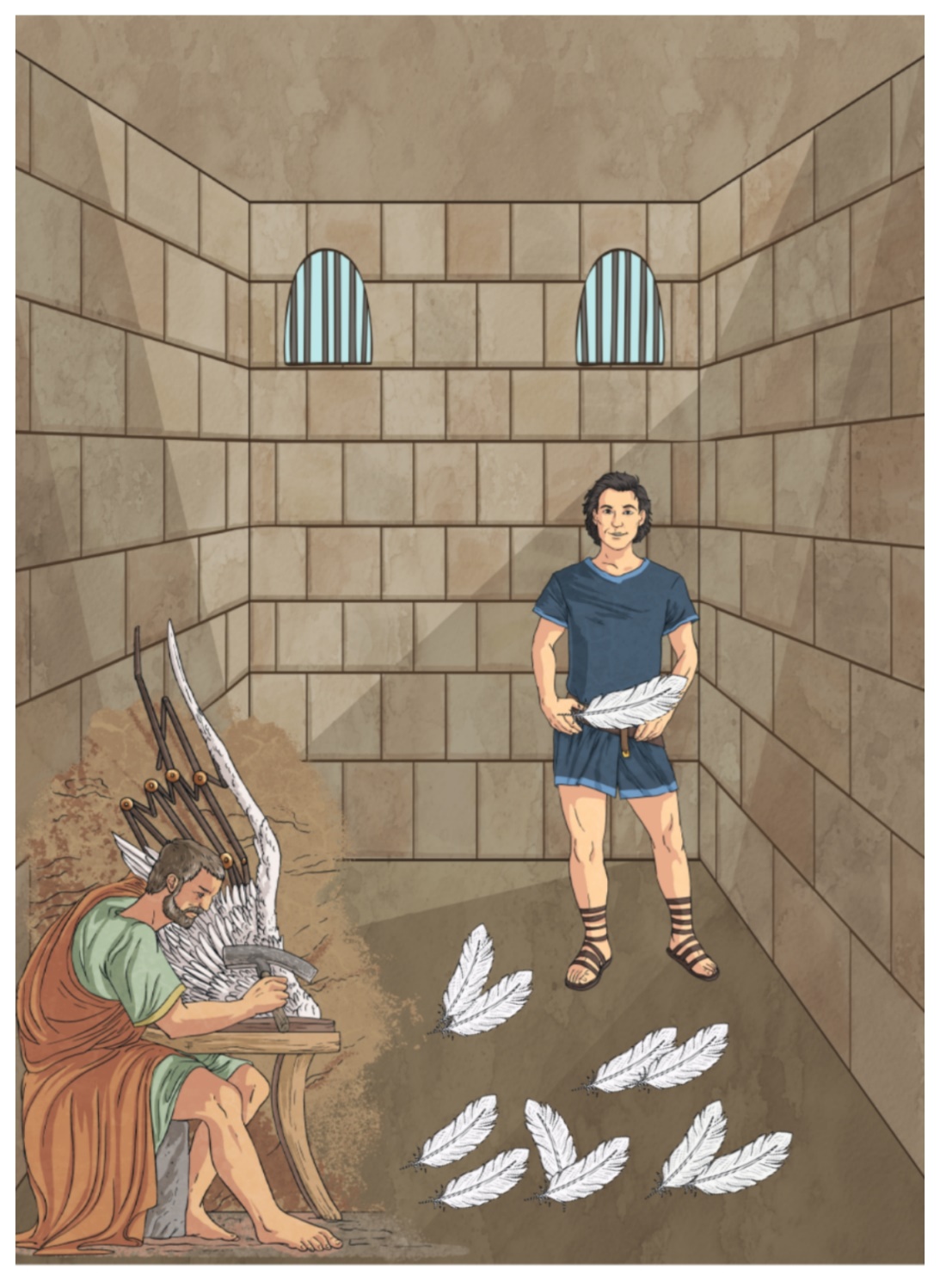 Daedalus  and Icarus tried 
to create two sets of wings. They  used feathers and wax.
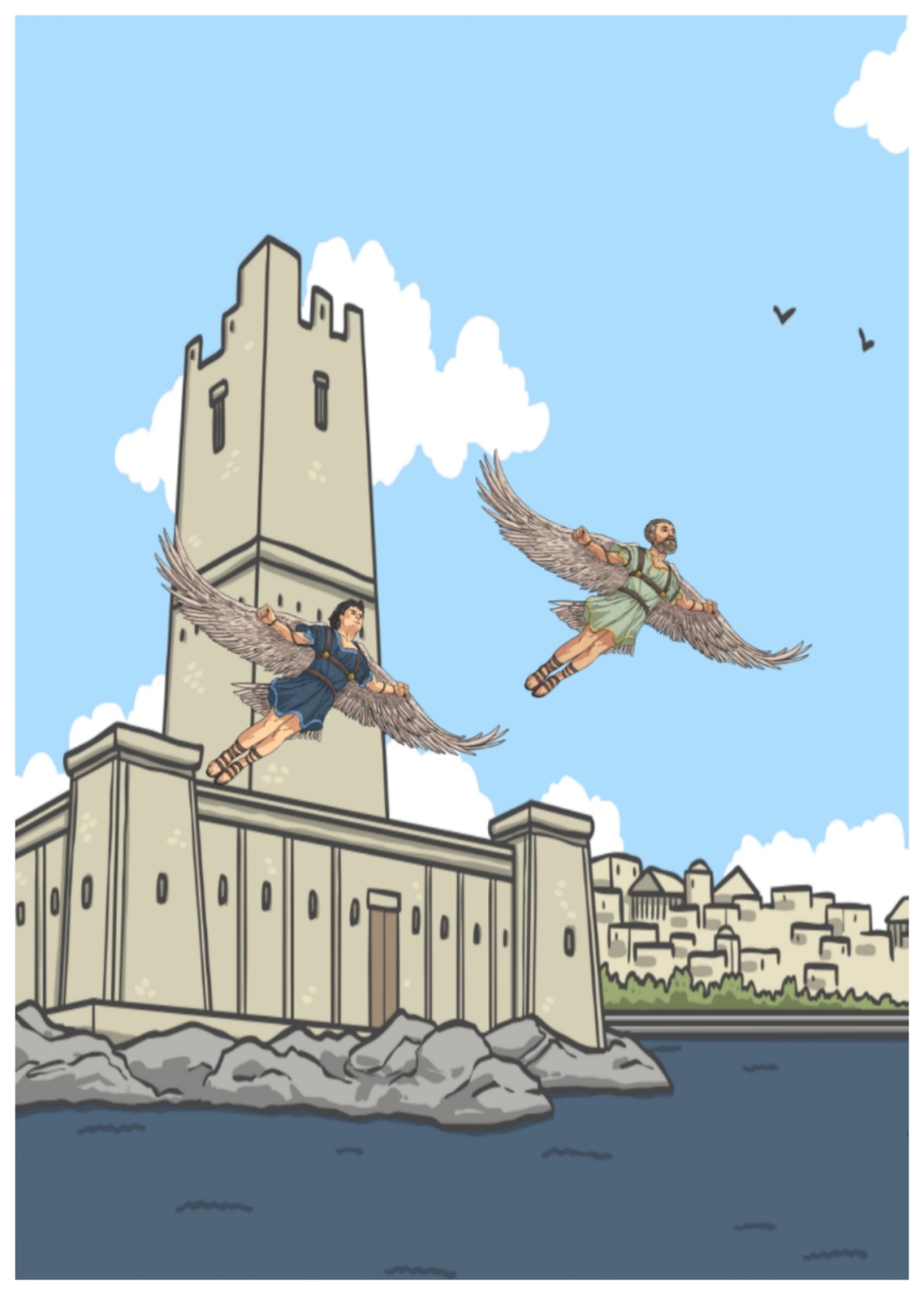 Daedalus and Icarus used the wings  to escape from prison .
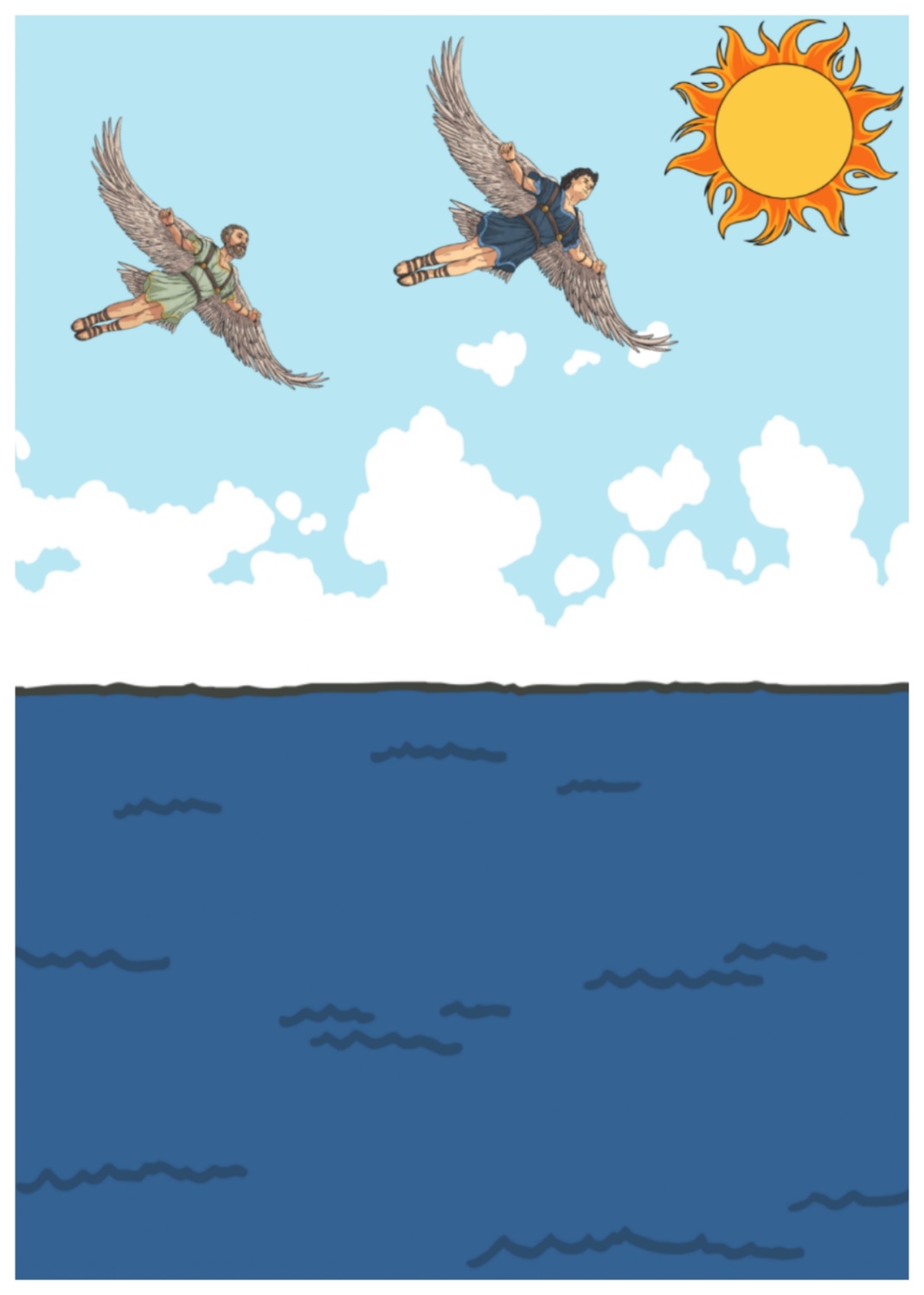 Icarus did not  / didn’t stop flying  higher and higher.
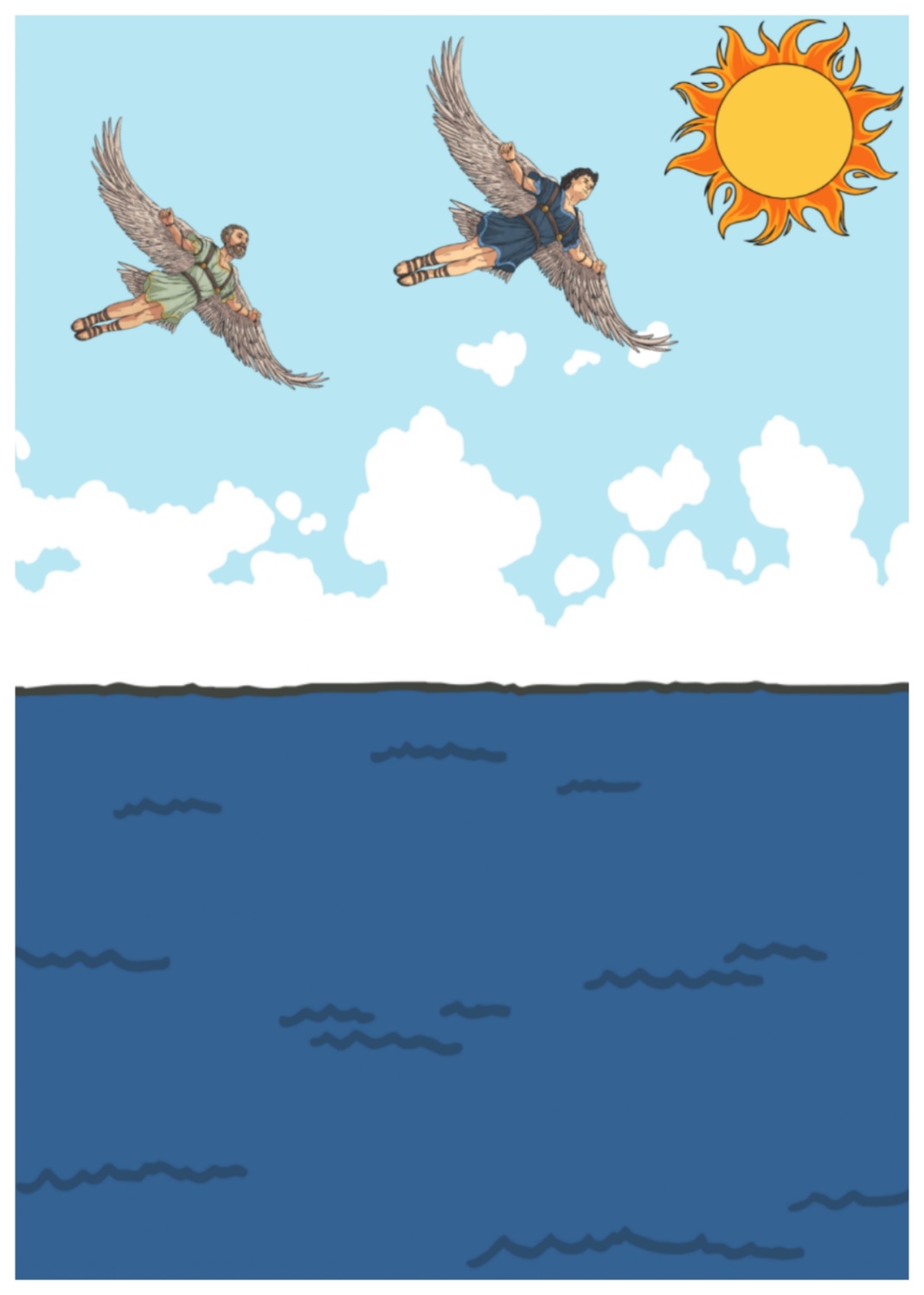 Did he  listen to his father’s advice? 

No, he didn’t.
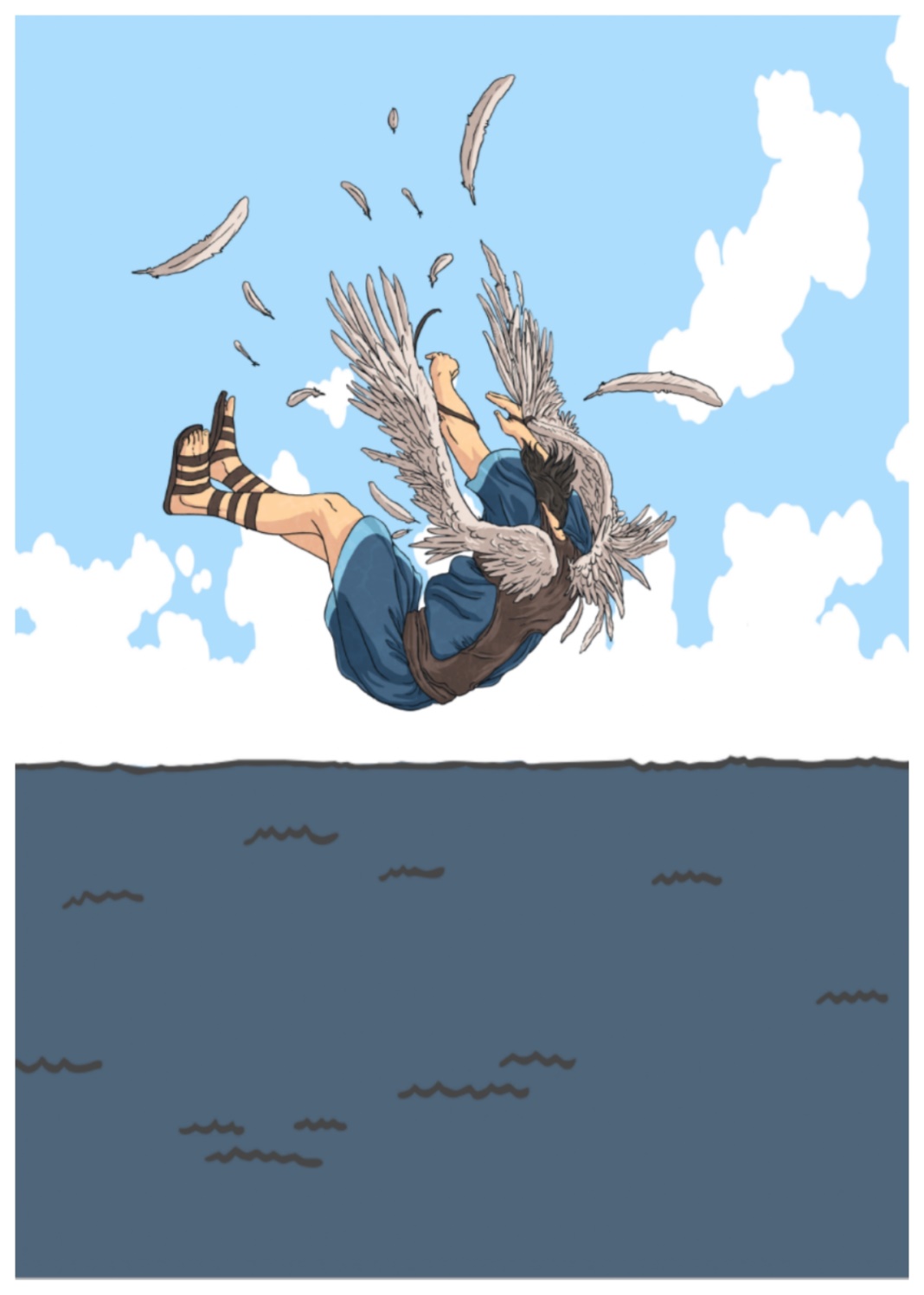 Did  the wings start  to melt? 

Yes, they did.
Affirmative-
Kατάφαση 
Ρήμα + ed

I painted

You painted

He painted

She painted

It painted

We painted

You painted

They painted
Question- Ερώτηση
 did + Υποκείμενο + Ρήμα

Did I  paint ?

Did you  paint?

Did he  paint?

Did she  paint?

Did it  paint?

Did we  paint?

Did you  paint?

Did they  paint?
Negative- Άρνηση
 did not / didn’t + Ρήμα

I  did not / didn’t  paint

You did not / didn’t paint

He did not / didn’t paint

She did not / didn’t paint

It did not / didn’t paint

We did not/ didn’t paint

You did not / didn’t paint

They did not / didn’t paint
Use - Χρήση:
1.Για πραξεις που άρχισαν και τελείωσαν στο παρελθόν 
He bought his car last year.
2.Για πραξεις που έγιναν διαδοχικά, η μια μετά την άλλη στο παρελθόν.
She washed her face and brushed her teeth .


Time expressions – Χρονικές Εκφράσεις :

 yesterday = χθες / the day before yesterday = προχθές
last week = προηγούμενη, περασμένη εβδομάδα/ last month / last year.. /
a year ago = ένα χρόνο πριν  / a week ago / a month ago…
In 2004/ in 1998…